6 CO2 + 12 H2O → C6H12O6 + 6 O2 + 6 H2O
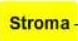 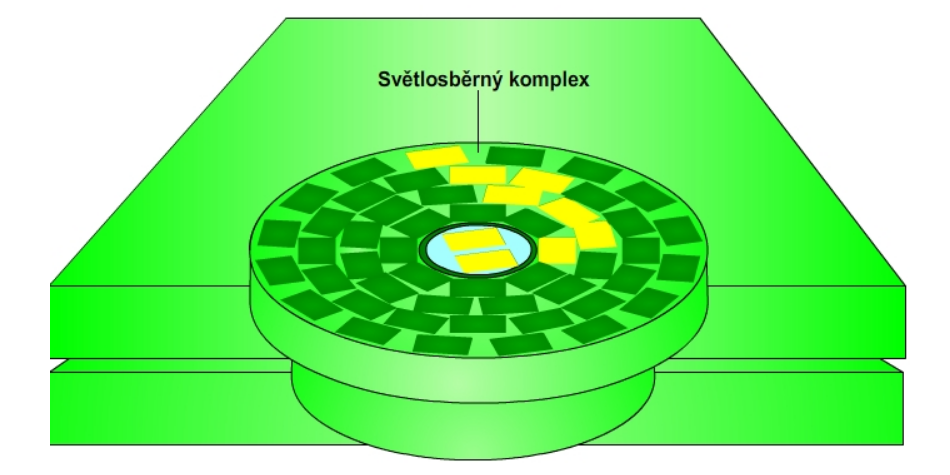 PSI → P700
Fotosyntéza
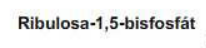 18 ATP
12 NADPH
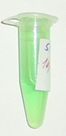 Chlorofyl a
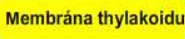 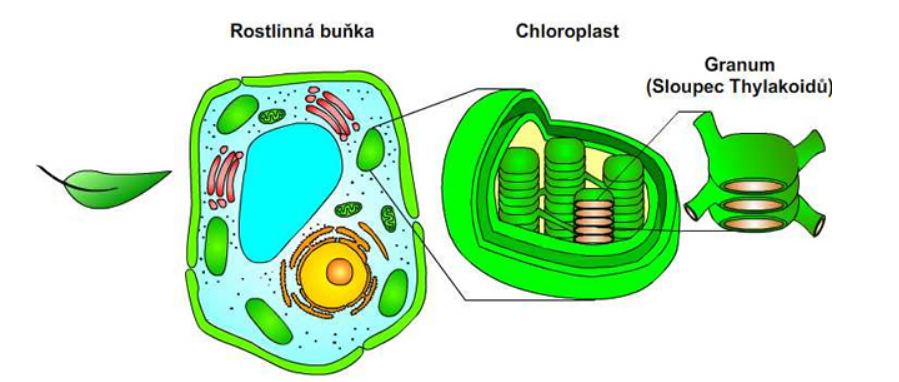 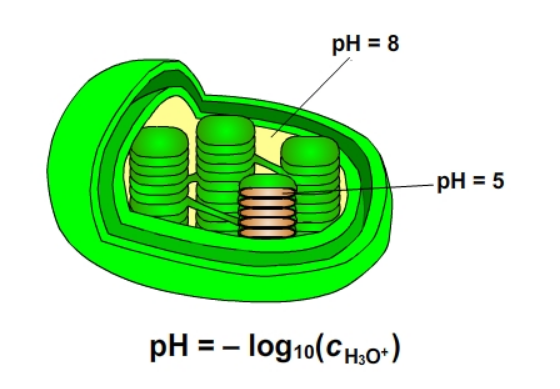 PSII → P680
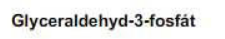 1. Zapište si na papír vše, co si pamatujete.
Jak se jmenuje látka „vstupující“ do Calvinova cyklu?
Jak se nazývá látky vystupující z Calvinova cyklu?
Napište k PS I a PS II délku vlnové délky fotonů, jež tyto fotosystémy pohlcují?
Uveďte název organely včetně částí, ve kterých je lokalizovaná fotosyntéza.
Z jaké látky vzniká v průběhu fotosyntézy kyslík?
Kolik molekul ATP a NADPH je zapotřebí na vznik jedné molekuly glukosy?
Napište vzorec pro výpočet pH.
Který chlorofyl byl na obrázku a jakou má souvislost s fotosyntézou?